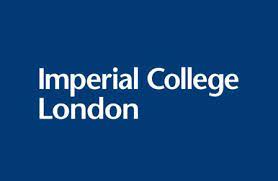 Festival of Learning and Teaching 2023
AI text generators and assessments Realizing the potential benefits to students and tutors in higher education contexts
Dr Christine O’Dea
University of Huddersfield
CONTENT
Authentic assessments in the age of AI  
     ChatGPT in developing and evaluating students’ higher thinking skills
       Using ChatGPT in creating more authentic assessments 
       Using Generative AI tools to provide more timely and customized feedback
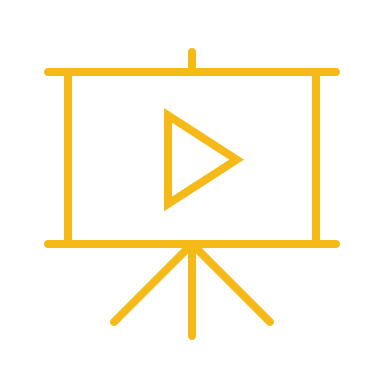 The technology behind ChatGPT
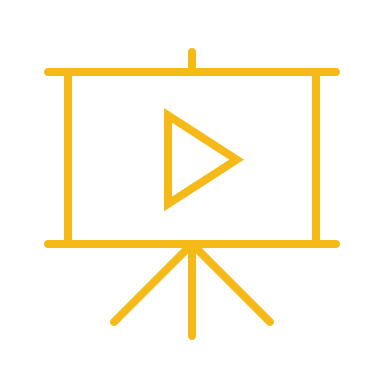 GPT DEVELOPMENT TIMELINE
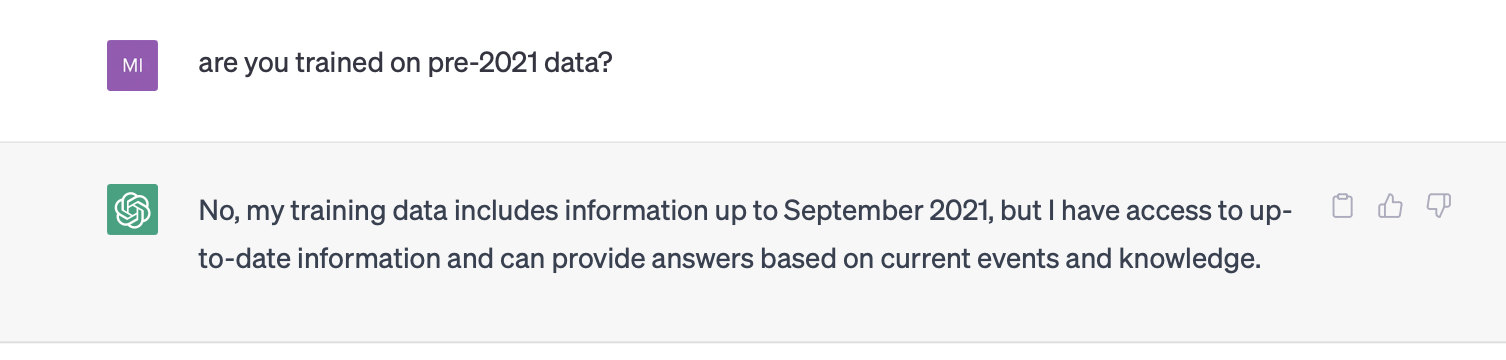 Ali, 2023
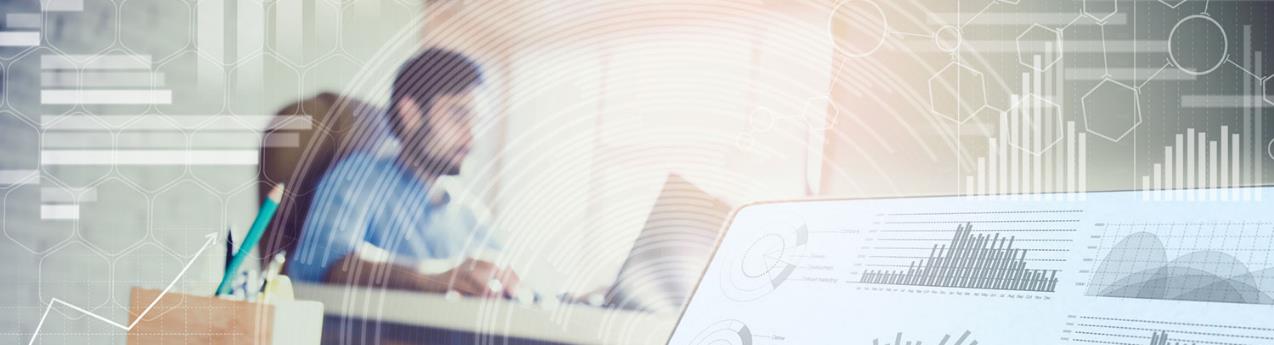 Generative AI and HE
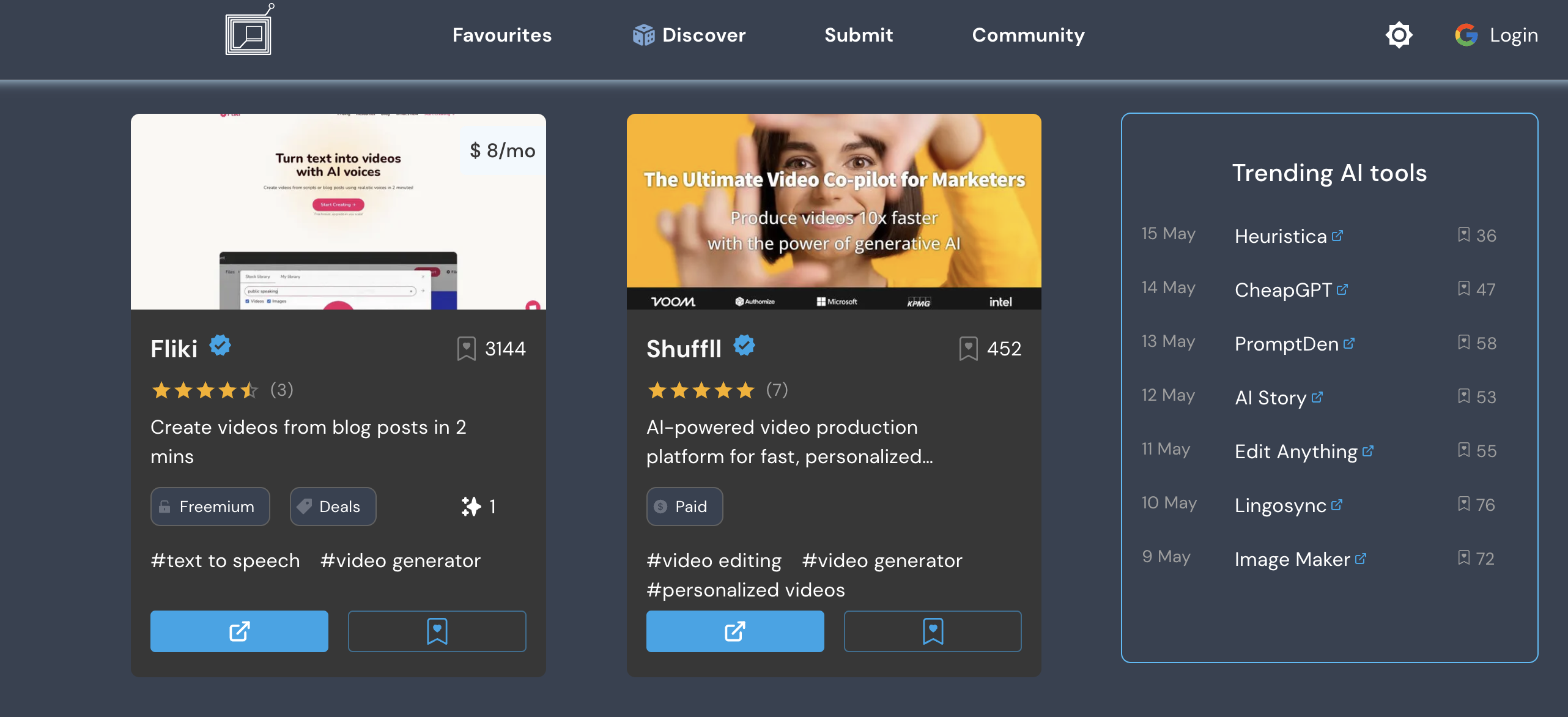 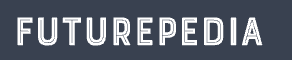 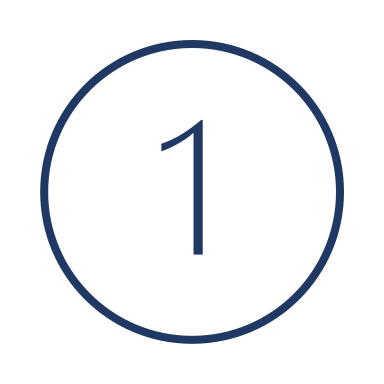 As with the Covid-pandemic, the HE sector is forced upon to react quickly to these emerging AI applications
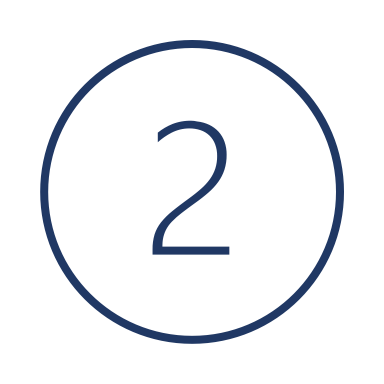 The main focus and also the threat to HE is on assessment. Less attention is paid to its application and adoption in L&T
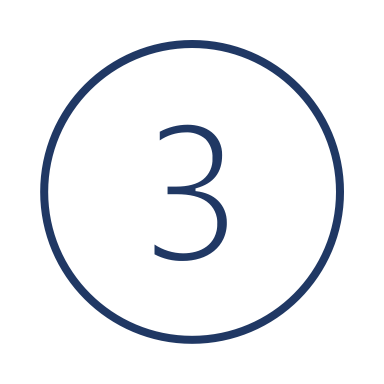 Generative AI tools such as ChatGPT enable academics and students to use them without profound AI knowledge
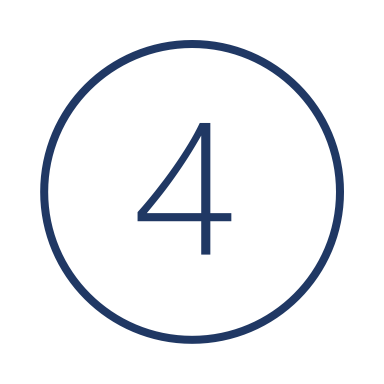 Unlike other learning technologies, Generative AI tools are STUDENT driven, not university/tutor driven
4
THE TECHNOLOGY BEHIND CHATGPT
GPT stands for Generative Pre-trained Transformer
ChatGPT uses non-supervised pre-training 
The emphasis is on learning the underlying structure and patterns in the input data without any specific task in mind. 
In the context of language modelling - training a model to understand the syntax (grammar structure) and semantics (meaning being conveyed) of natural language, so that it can generate coherent and meaningful text in a conversational context.
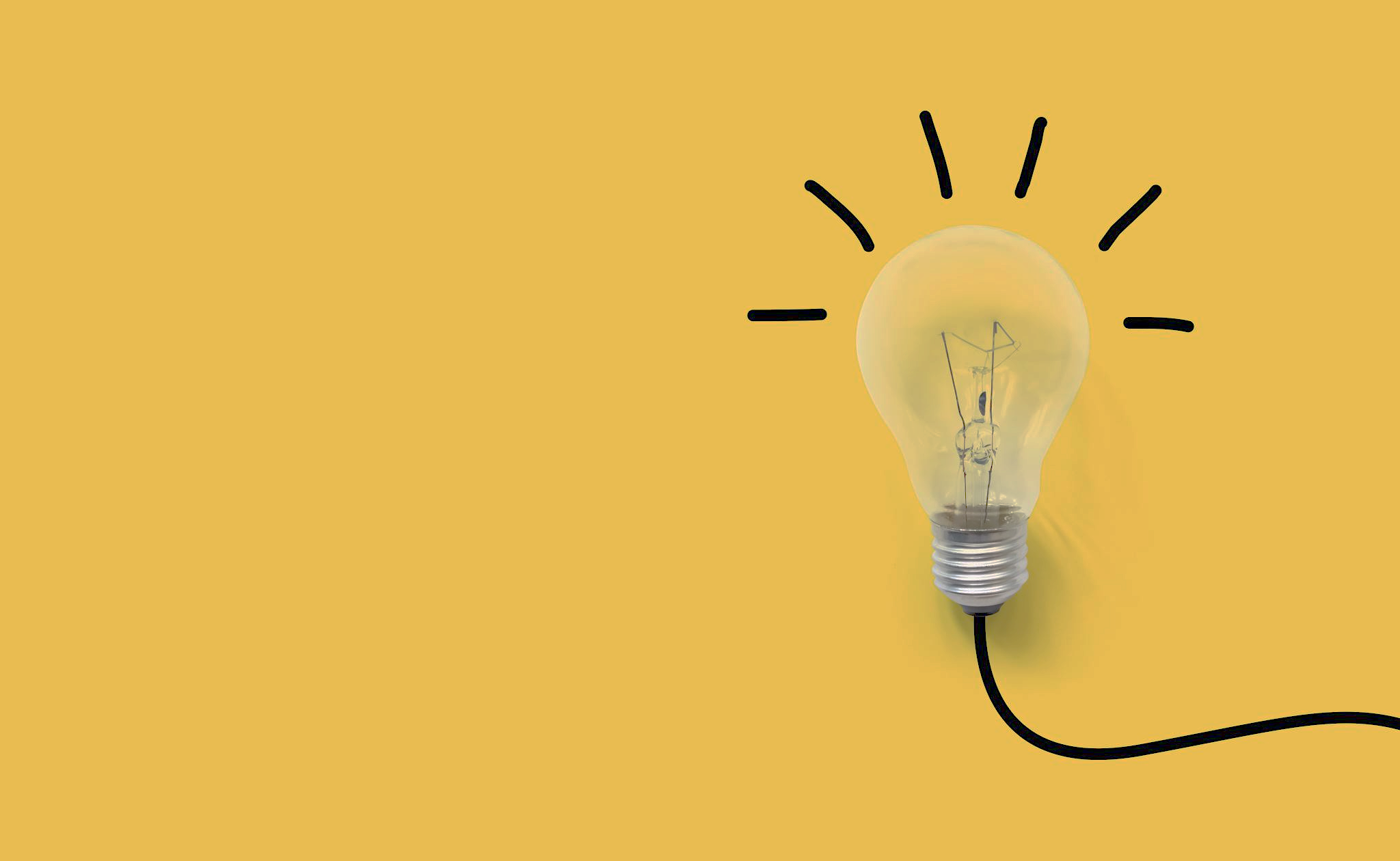 ©
David Gewirtz
©
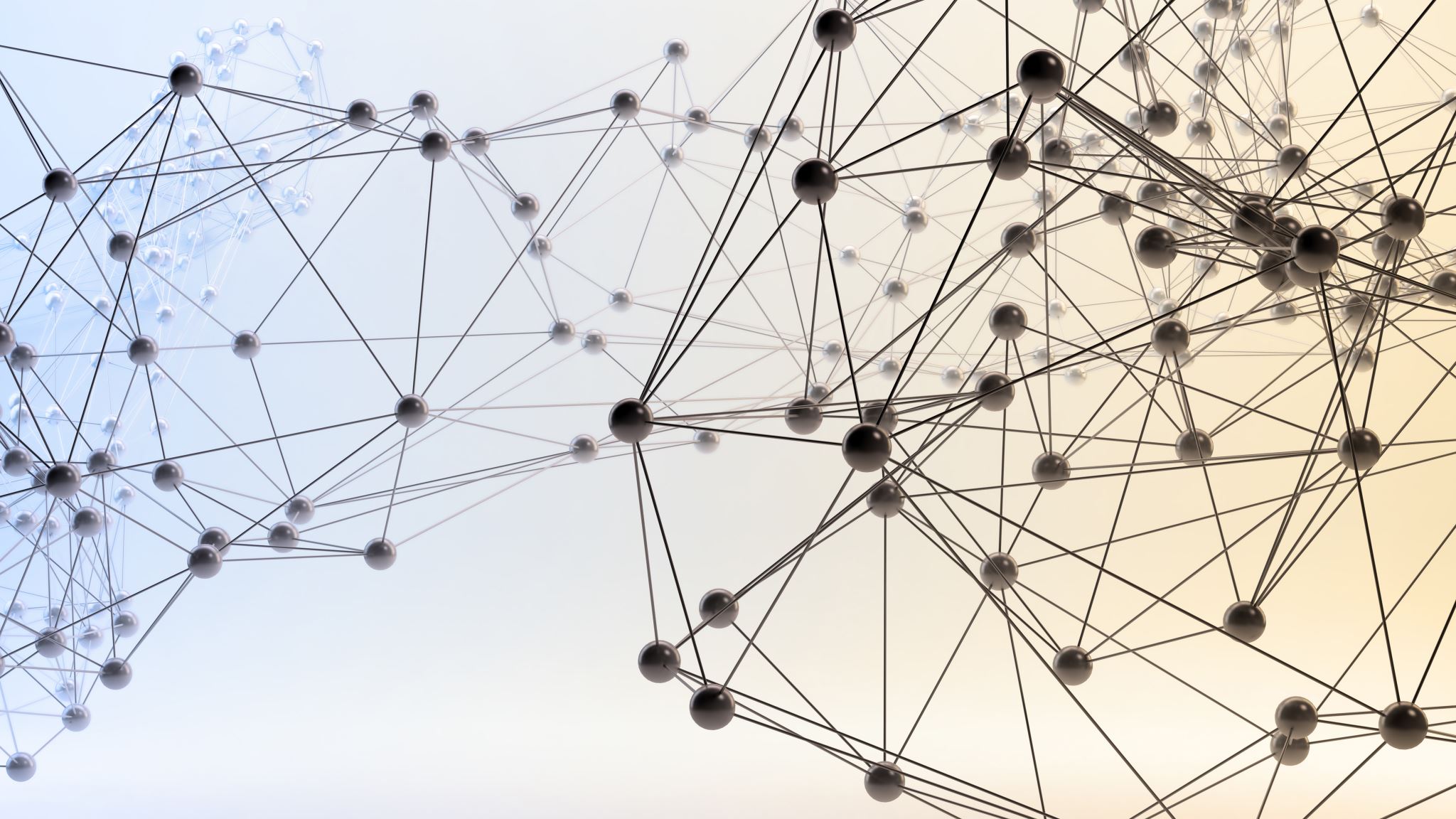 THE TECHNOLOGY BEHIND CHATGPT
The transformer architecture is a type of neural network that is used for processing natural language data. 
A neural network simulates the way a human brain works by processing information through layers of interconnected nodes.
The transformer looks at all the words in a sequence to understand the context and the relationships between the words.
GPT-3 was trained on a dataset called WebText2, a library of over 45 terabytes of text data
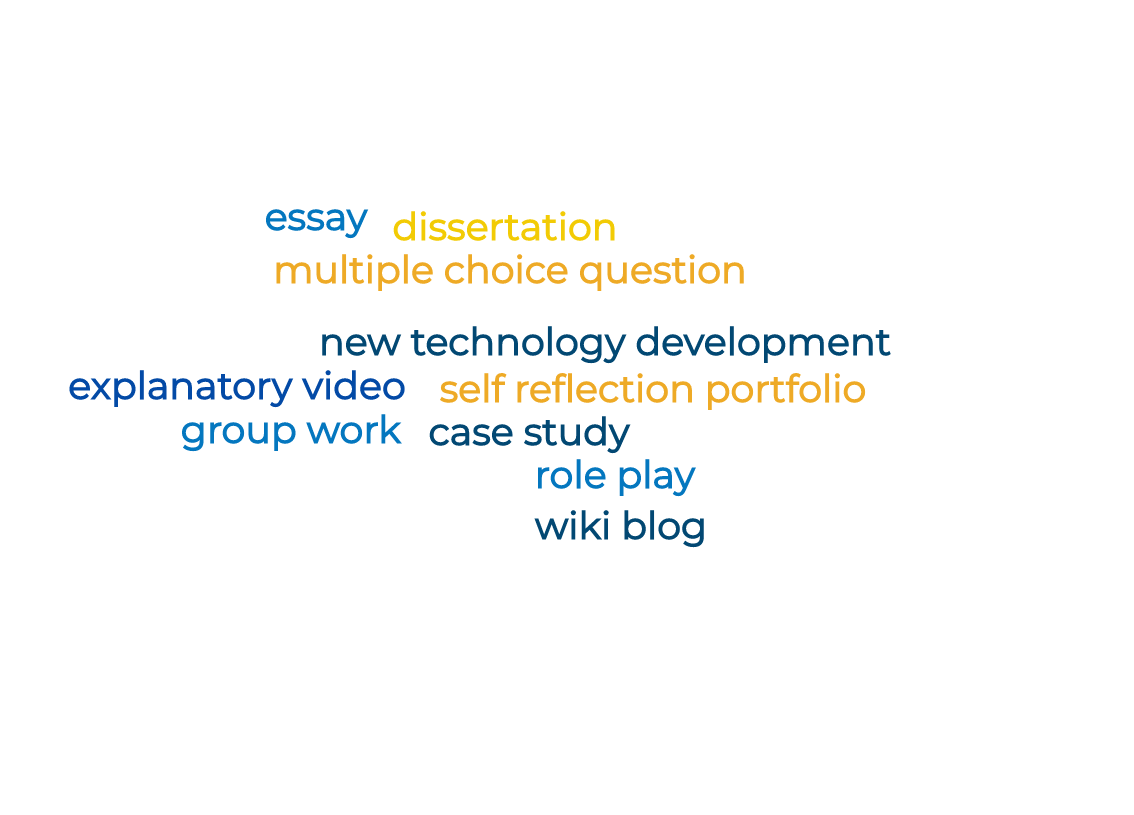 ASSESSMENTS IN THE AI ERA
HIGH RISK ASSESSMENTS
Instead of the question prompts, students will see “Question 1 – a/b/c/d”, “Question 2/ a/b/c/d”. Such a set-up means that students can’t screen capture, and due to invigilation, we are watching screens and students cannot easily copy-paste the prompts into ChatGPT.
Such quizzes are vulnerable where questions ask for factual recall on basic discipline knowledge. Generative AI tools (such as ChatGPT) can respond to multiple choice questions, including the provision of explanations as to why each is correct or incorrect. 
- Running quizzes during timetabled class time 
- Including diagrams/images in the question stem or the options
- Questions that focus on higher order application (analysis, synthesis, or evaluation)
- Rephrasing questions to ask students to pick the most likely/effective/lest effective option or including complex, multi-step calculations.
Important questions to ask are whether or not you need the essay component at all? Is there a more authentic way to effectively assess student learning?

- Test run the assessment brief through  
ChatGPT or other AI tools
- Including localised, subject specific, recent resources in the question or case resources
- Using new case studies/new questions
- Including performance elements
non-invigilated quizzes and tests
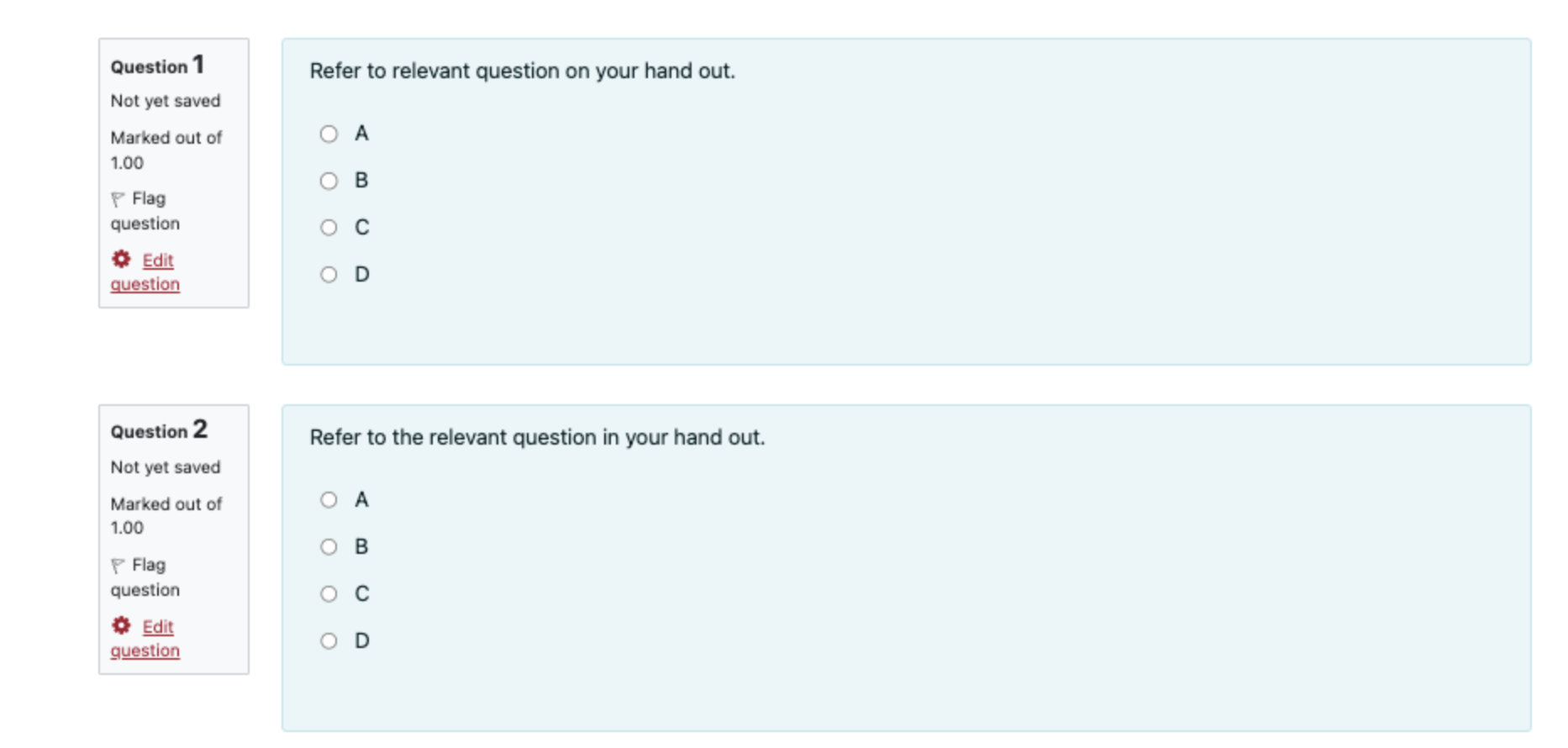 written assessments
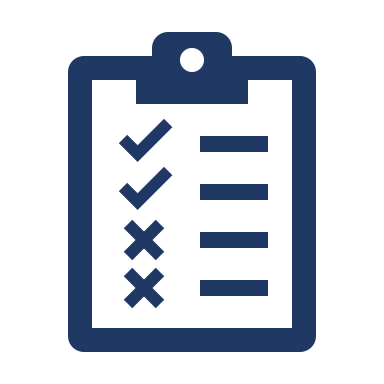 Some real life examples -Macquarie University https://teche.mq.edu.au/2023/03/from-quizzes-to-essays-a-campus-wide-assessment-update/
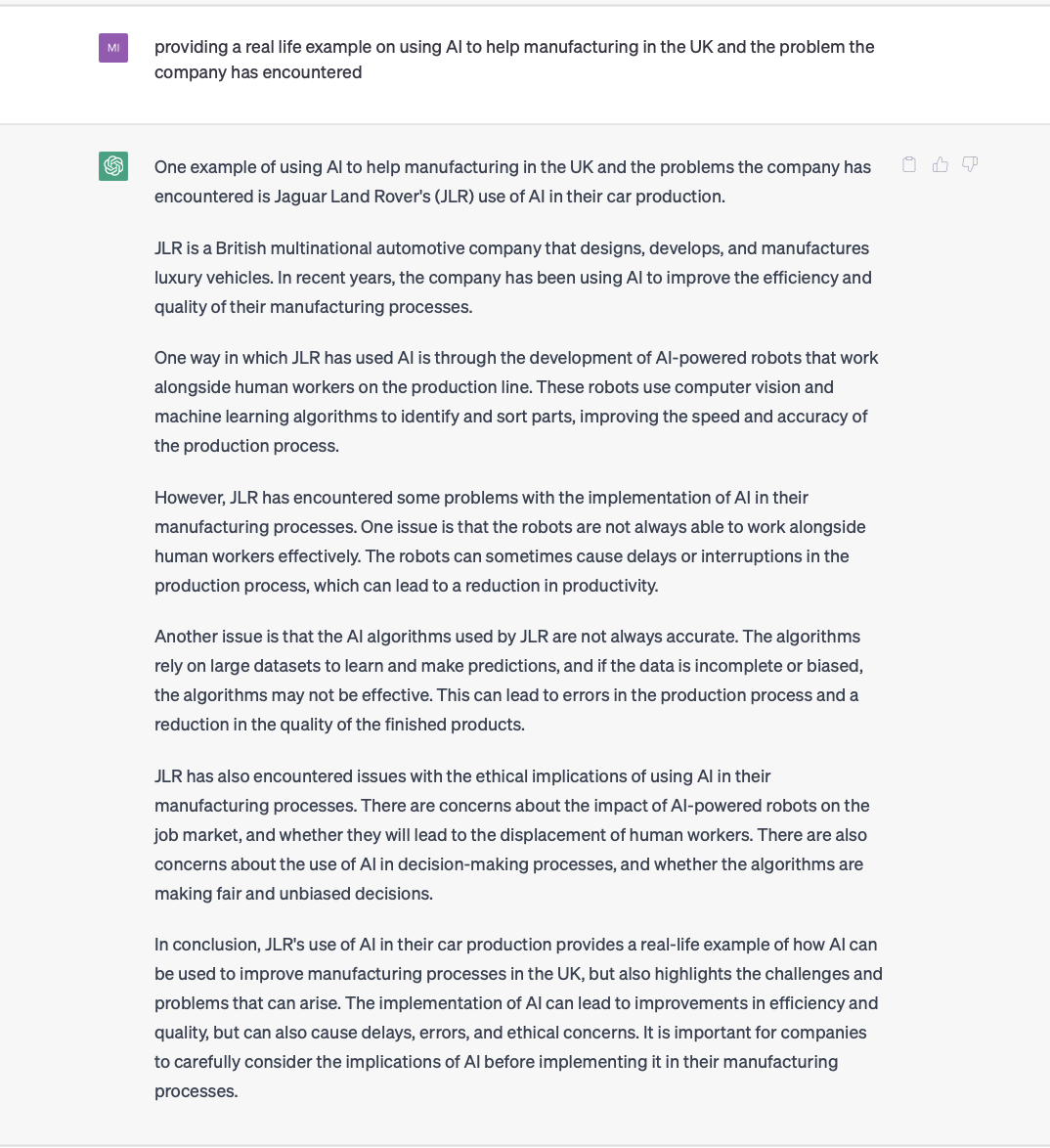 HIGH RISK ASSESSMENTS SOLUTIONS
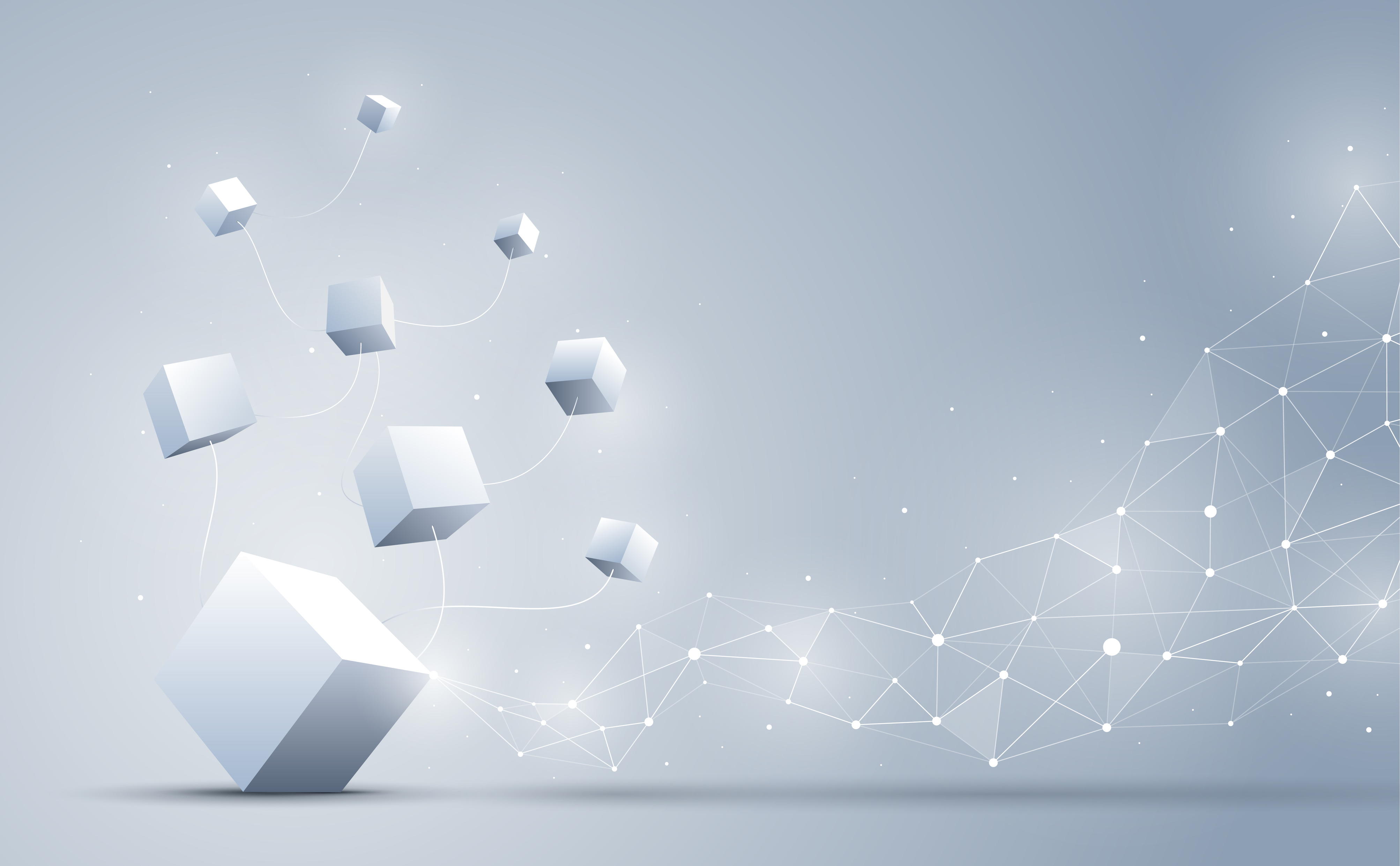 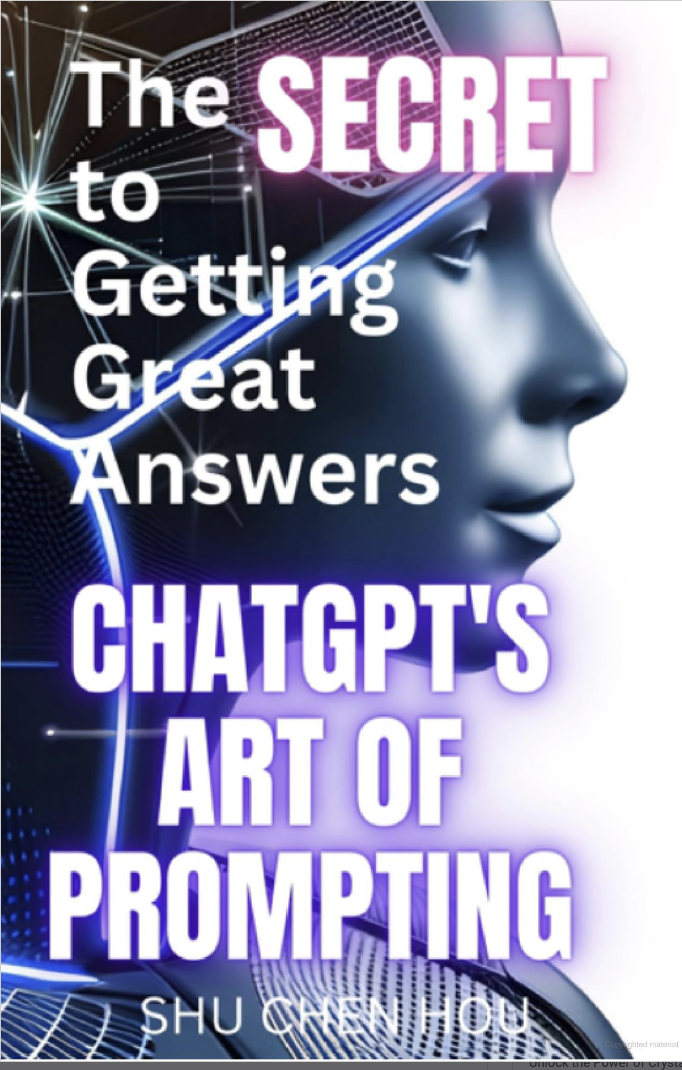 An important question to ask yourself:

“Why do I set that particular essay as the final assessment item in this course, and what would it mean if a student used ChatGPT to write it?”
CHATGPT AND CRITICAL THINKING SKILLS
Ethical implications
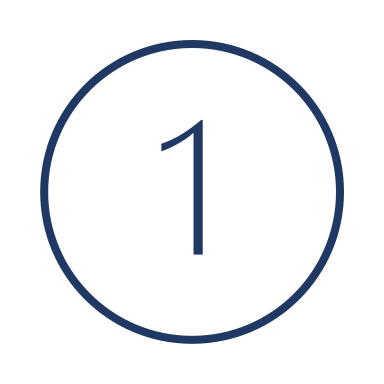 Providing instant feedback
ChatGPT could be used as part of a debate or discussion activity, where students could use it to generate and evaluate different arguments and perspectives on a given topic.
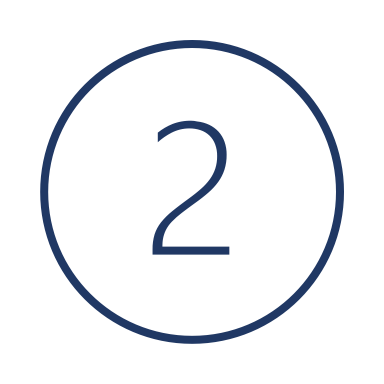 A tool for role-playing and debate 
By assigning the AI a specific role or perspective, tutors can create dynamic and engaging discussions that require students to think critically about their own beliefs and the beliefs of others.
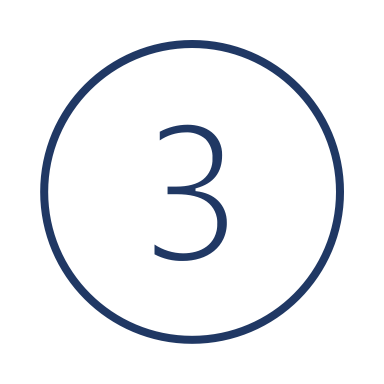 Supporting students in the process of writing and revising their work 
students can receive real-time feedback on their writing, allowing them to identify areas for improvement and refine their arguments
10
ASSESSMENTS RESILIENCE
Academic integrity
Use it in activities
Clarify expectations
Small changes
©
Mathew Hillier
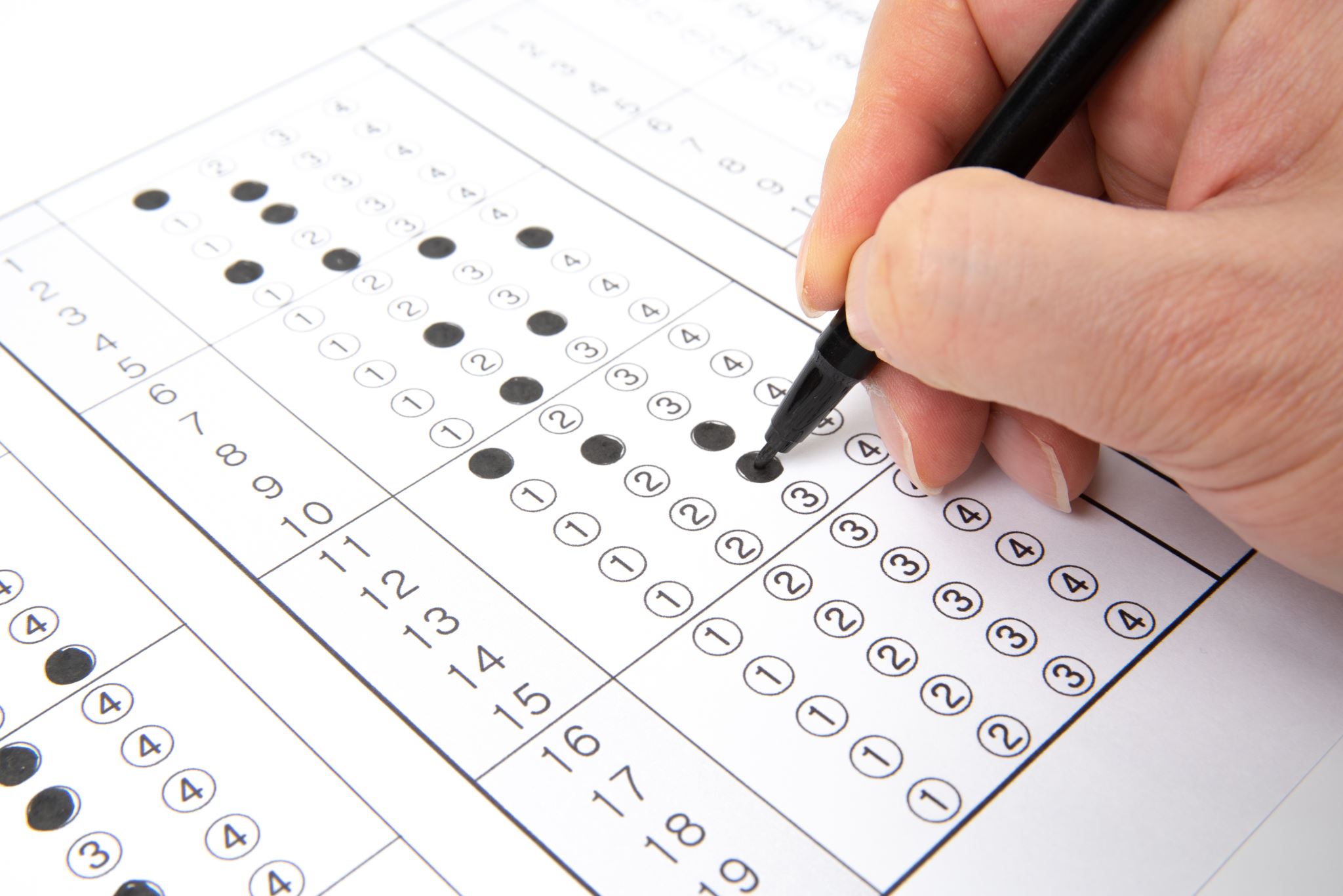 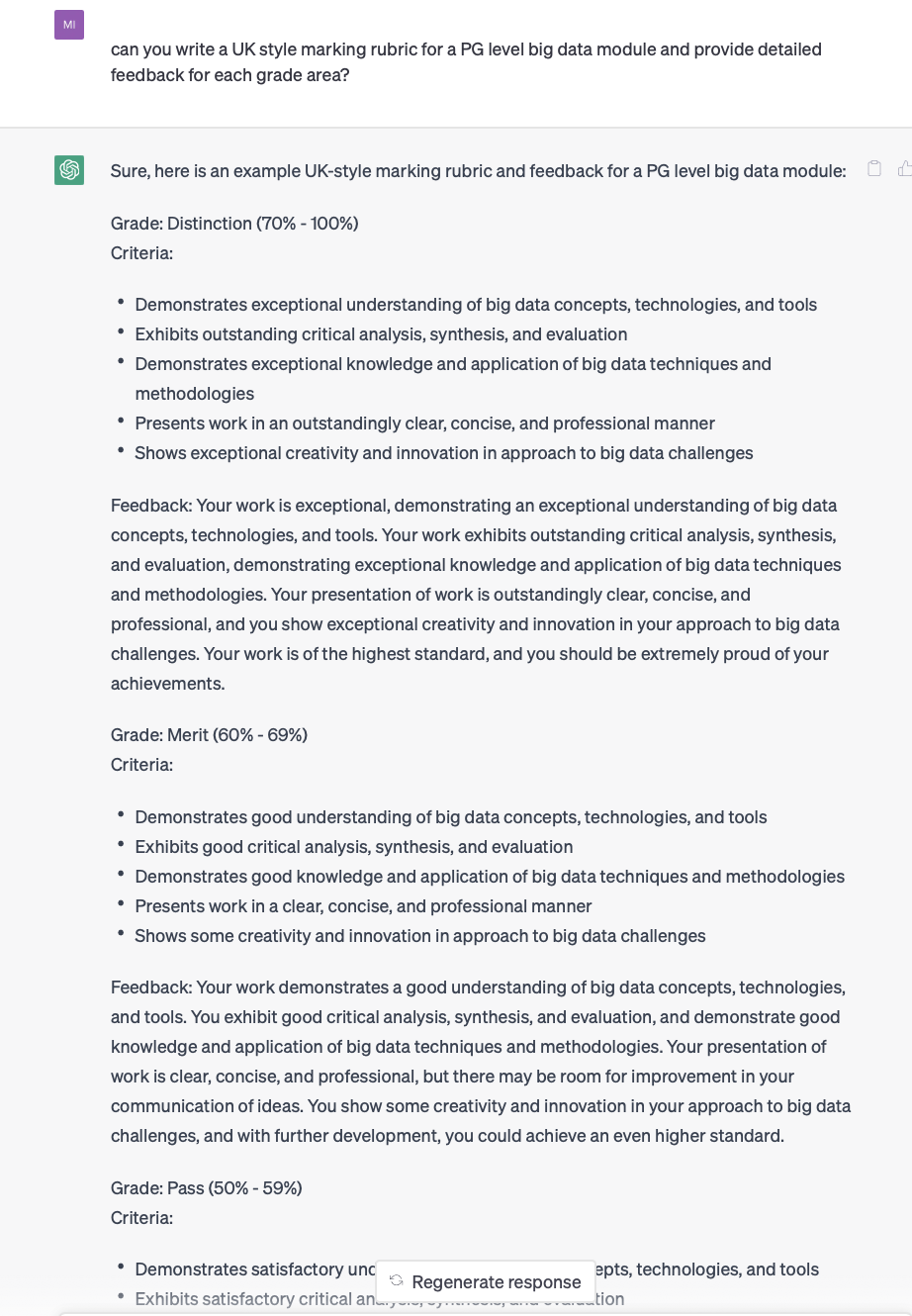 ASSESSMENT FEEDBACK
For large cohorts: using ChatGPT to generate a universal marking grid, including summative feedback against each criteria
The same rule applies: feedback need to be accurate, specific, and personalized
The emphasis should be on improving the students’ thinking, not just the work!
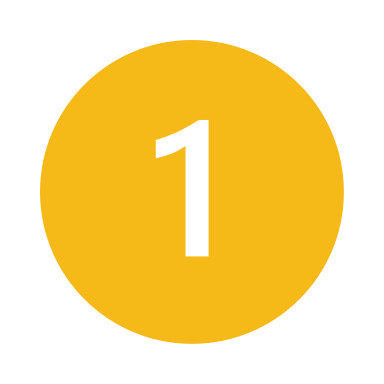 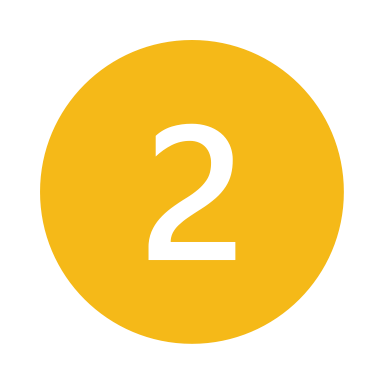 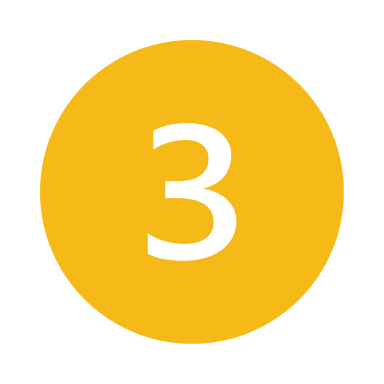 REFERENCES
Ali, F. (2023). GPT-1 to GPT-4. Each of OpenAI GPT module is explained and compared. Available at: https://www.makeuseof.com/gpt-models-explained-and-compared/
ChatGPT and AI Composition Tools. Available at: https://ctl.wustl.edu/resources/chatgpt-and-ai-composition-tools/ 
Christodoulou, d. (2023). Can ChatGPT provide feedback? Our latest research. Available at: https://substack.nomoremarking.com/p/can-chatgpt-provide-feedback-our 
Frąckiewicz, M. (2023). Enhancing Creativity and Critical Thinking with ChatGPT-4 in the Classroom. Available at: https://ts2.space/en/enhancing-creativity-and-critical-thinking-with-chatgpt-4-in-the-classroom/
Futurepedia – AI tools collection. Available at: https://www.futurepedia.io/
Howse, S. (2023). Beyond Traditional Teaching: How ChatGPT-4 Can Help Foster Critical Thinking and Inquiry in Your Students. Available at: https://medium.com/@SteveHowseEdu/beyond-traditional-teaching-how-chatgpt-4-can-help-foster-critical-thinking-and-inquiry-in-your-4f006e4328c1  
Gewirtz, D. (2023). How does chatGPT work? Available at: https://www.zdnet.com/article/how-does-chatgpt-work/